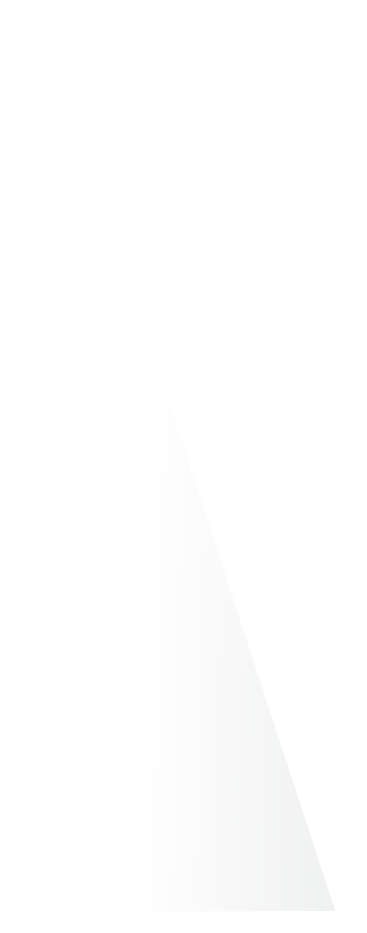 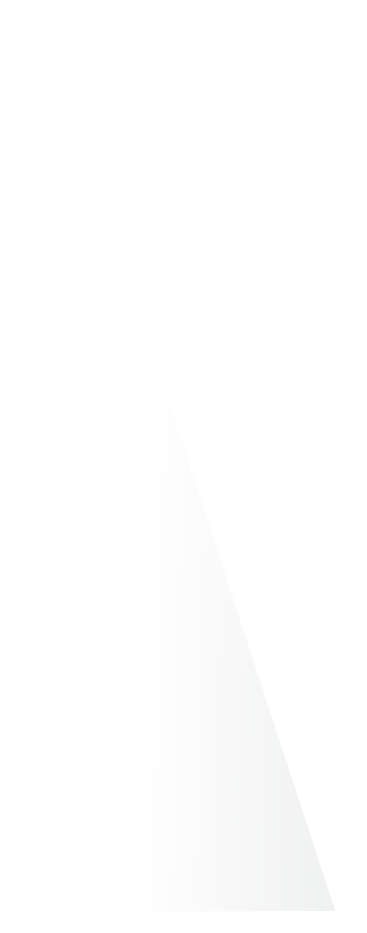 Pistes pour la recherche d’informations
Atelier de formation – TM 2023-24
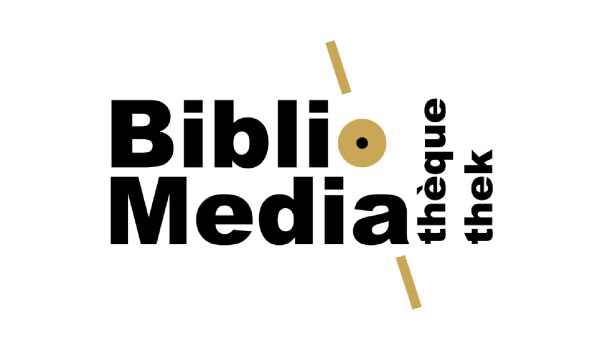 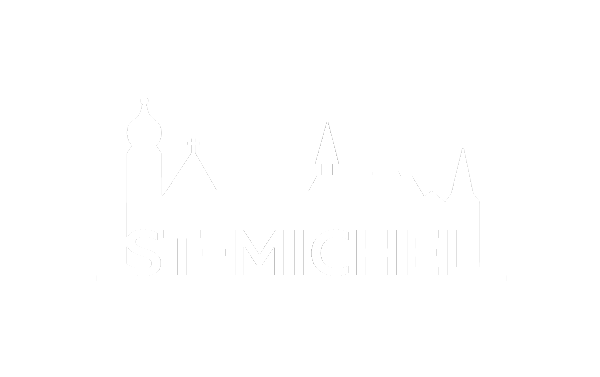 Collège St-Michel
Rue St-Pierre-Canisius 10
1700 Fribourg
+41 26 305 41 20
CSMI-Information@edufr.ch
Plan de la formation
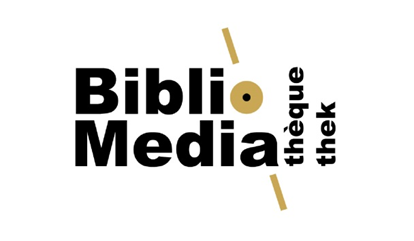 01.09.2023
2
[Speaker Notes: Lors de cette formation, nous allons aborder trois aspects que correspondent aux différentes étapes du processus de la recherche d’information: 
Je vous propose une partie théorique par rapport aux différentes étapes de la recherche d’information, avec un accent sur la recherche d’information (compétences professionnelles). Cette partie durera 20 min.]
Savoir ce que l'on recherche
01.09.2023
3
[Speaker Notes: Cette première étape importante, elle permet de préciser quelles sont les informations dont vous avez besoin.
Voir si remplacer par Feuille de travail – Cerner son sujet de Infosphère de UQAM .]
Savoir ce que l'on recherche
Choisir les mots-clés pour la recherche
collecter les différents mots-clés en relation avec votre sujet (synonymes, vocabulaire spécialisé au domaine de recherche)
noter les mots-clés utilisés lors de vos recherches

Sources utiles
Les encyclopédies, des dictionnaires spécialisés et des ouvrages généraux sur le sujet comme par exemple: 
Encyclopedia Universalis en ligne (login) – démo 
Portail lexical - CNRTL
01.09.2023
4
[Speaker Notes: Parler ici de stratégie de recherche => voir sous Établir sa stratégie de recherche | Infosphère | UQAM (7 étapes)
Les mots-clés que vous utilisez pour vos recherches ont une influence sur le résultat.  Au fur à mesure de vos lectures, vous allez étoffer vos connaissances du domaine et votre vocabulaire.
Faire une autre slide?
Au début de la recherche, il est utile de consulter des dictionnaires généraux ou spécialisés, des ouvrages de synthèse sur le sujet de votre TM. Je vous conseille les ouvrages des collections « Que sais-je? » ou  « Savoir suisse ». Vous trouverez ces documents à la bibliothèque française ou la Bibliothèque cantonale et universitaire (BCUF).
Petit rappel
Encyclopedia Universalis est une encyclopédie de langue française, rédigée par des experts. La version papier est en bibliothèque. (Accès pour les collégiens en ligne, utiliser le lien sur le site du Collège/Liens externes/Ressources pédagogiques.
Wikipédia est aussi une encyclopédie, mais la qualité des articles peut varier. Il faut consulter d’autres sources.]
Où trouver l’information ?
Bibliothèque du collège
Site internet de la bibliothèque 
Liste de documents par séminaire TM
Ressources numériques disponibles au Collège
Catalogue de la bibliothèque - démo
Possibilité de louer des caméras et des enregistreurs audio MP3- liste du matériel multimédia
Consulter les anciens travaux de maturité
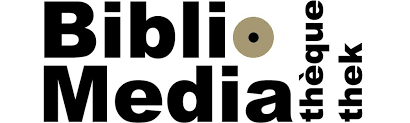 01.09.2023
5
[Speaker Notes: Bibliothèque du Collège
documents en français,  allemand, anglais, espagnol, anglais et italien et langues anciennes: latin/grec ancien)
Offre documentaire: livres, DVD, revues spécialisées, Archivage TM , ressources numériques: Encyclopedia Universalis, Swissdox, Europresse.
Présentation du site web de la bibliothèque
Présentation et démo du catalogue.]
Où trouver l’information ?
Ressources numériques de revues disponibles au Collège St-Michel 
accès limité au réseau informatique du collège (y inclus WIFI)
Swissdox – Presse suisse
Europresse – Presses étrangères et revues spécialisées
Cairn.info – Magazines/Revues scientifiques – en sciences humaines
01.09.2023
6
Où trouver l’information ?
Discovery Fribourg/Freiburg
catalogue de la Bibl. cantonale et universitaire de Fribourg, bibliothèques de l’Uni et autres institutions fribourgeoises 
Discovery Fribourg - démo

Choix de périmètres de recherche (barre de recherches):
Fribourg – toutes les bibl. UNI, bibl. affiliées et HEIA–FR, HETS FR, Heds FR
Swisscovery plus: autres bibliothèques suisses du réseau Swisscovery et réseau Renouvaud (bibl. du canton de vaud)
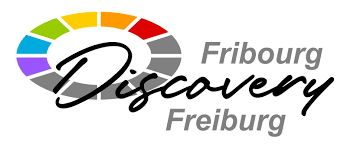 01.09.2023
7
[Speaker Notes: J’ai choisi de vous présenter en détail les bibliothèques du Collège et la Bibliothèque cantonale et universitaire de Fribourg. Vous trouverez les infos à la page 2 du documents «Pistes pour la recherche d’informations».

Bibliothèques  du Collège
documents en français, anglais, esp /DS: all. Et italien)
Offre documentaire: livres, DVD, revues spécialisées, TM (français, anglais, esp , italien, langues anciennes) 
Présentation du site web de la bibliothèque
Présentation et démo du catalogue.

Réseau des bibliothèques fribourgeois
Offre documentaire
BCUF: livres, films, revues, patrimoine fribourgeois, offres de ressources électroniques (livres, revues), médiathèque
Dans le Catalogue du réseau fribourgeois, on trouve la bibliothèque cantonale et universitaire (BCU) , les bibliothèques de l’Uni et les hautes écoles (patrimoine fribourgeois… )
Uni: Sciences, mathématiques,biologie = DOKPE à Pérolles, Handicap : Bibl. de pédagogie spécialisée, près du Collège (IPC-HPI]; Psychologie-pédagogie ->Pérolles, Régina Mundi, Bibl. du conservatoire]
Où trouver l’information ?
Services BCUF
Inscription / carte de lecteur et conditions de prêt
Emprunts de document
 choisir en priorité des bibliothèques de Fribourg 
 BCU – Beauregard: il faut commander les livres avec mention «magasin ou dépôt …»
Autres bibliothèques de l’UNIFR ou HES-FR: aller chercher les documents directement à la bibliothèque
Bibliothèque hors Fribourg, deux possibilités (service payant de la BCUF):
Si documents disponibles sur Swisscovery plus et bibl. avec, commande via Navette Swisscovery
Si pas Swisscovery plus et pas de service navette, prêt entre bibliothèques
01.09.2023
8
Où trouver l’information ?
Astuces de recherche

Laisser tomber les articles (le, la, les)
Recherche des expressions ou titres en utilisant les guillemets par ex: «réchauffement climatique» «Da Vinci code »
Utiliser  l’étoile * pour la troncature: montagn* =>permet d’élargir la recherche à: montagnes, montagneux
Utilisez les filtres pour affiner le résultat: date de publication, langue …, sujet ou mots-matière
Recherche avancée: permet de combiner des mots-clés et/ou de cibler par type de document (livre, articles), par auteur.
01.09.2023
9
Où trouver l’information ?
Astuce de recherche dans Google
Utiliser la recherche avancée (disponible sous «paramètres») 
Recherche des expressions ou titres en utilisant les guillemets par ex: «réchauffement climatique» «Da Vinci code »
Google Scholar – recherche ciblée sur les ressources universitaires – lien de renvoi pour les documents disponibles dans les bibliothèques. 
Google Livres : permet de faire une recherche dans le contenu des livres, possibilité de lire des extraits et de consulter la table des matières.
01.09.2023
10
[Speaker Notes: Google: utiliser la recherché avancée Astuces recherché: troncature*, 
Google scholar: recherche recommandée, utiliser les filtres => Demo
Démo?
Utiliser les paramètres, les filtres, la recherche avancée
Astuce de recherche: le premier mot est le plus important pour Google, mettre entre « guillemet » si on recherche un titre ou une expression.
Google scholar : bon alternative à la recherche dans Google, permet de retrouver des articles, références d’articles ou livres (critique, compte-rendu)
Google books: source intéressantes , recherche dans le contenu des livres, certains livres sont en accès libre, d’autres seul. Extraits, avec table des matières. Il est possible de voir si le livre est disponible dans une bibliothèque de RERO, voir BCU]
Evaluer les sources d’information
Vidéo «  Si c’est écrit, c’est vrai » publiée par Bibliothèques du réseau de l'Université du Québec, 2010 disponible sur Youtube. 
http://www.youtube.com/watch?feature=player_embedded&v=lXwgv8kq6rA#t=0
01.09.2023
11
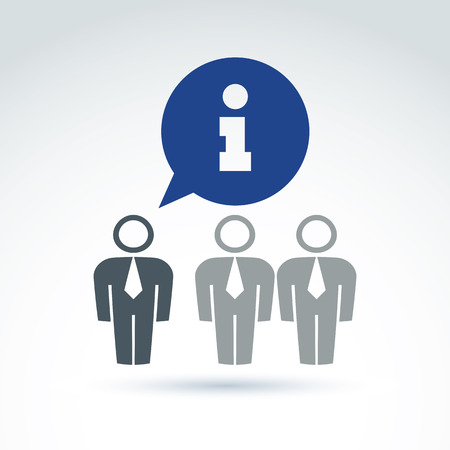 Evaluer les sources d’information
01.09.2023
12
[Speaker Notes: L’auteur d’un site internet peut être mentionné sous la rubrique « à propos » , Contact. Les critéres sont valables aussi pour les documents imprimés.
Pour se faire une idée, d’un ouvrage, on peut utiliser Google books.]
Citer les sources d’information
Référence bibliographique d’un article trouvé sur internet

Lilot, Anouchka, « Illustration de la médiation sociocognitive dans un cours de dessin et un cours de physique». In Didactiques en pratiques. No 7(2021), p. 23-28 (consulté le 26.10.2022)URL : https://orbi.uliege.be/bitstream/2268/290944/1/dep_7_book_sr_2021-09-16_09-17-6_373.pdf#page=23
01.09.2023
13
[Speaker Notes: Garder traces des documents trouvés sur le Net, astuce en sauvegardant le résultat comme PDF.]
Citer les sources d’information
01.09.2023
14
[Speaker Notes: Il est important dès le départ de garder les références des documents que vous consultez pour la bibliographie (plagiat, honnêteté intellectuelle). Les catalogues des bibliothèques sont une aide. Pour comment citer de manière correcte, je vous prie de vous référer au Guide cantonal et à vos professeurs.]
Citer les sources d’information
Astuces 
Utiliser la description des documents disponibles dans les catalogues de bibliothèque
 Sauvegarder un article ou un document trouvé sur internet en format PDF
 Lister les documents sélectionnés et utilisés pour la rédaction du TM
01.09.2023
15
[Speaker Notes: Les catalogues des bibliothèques fournissent les informations dont vous avez besoin pour votre bibliographie.]
Conseil, aide à la recherche
Si vous avez des questions, besoin d’aide, les bibliothécaires sont à votre disposition. Pour une demande de recherche plus détaillée, nous vous recommandons de prendre rdv par email: CSM-Biblio@edufr.ch
Mes coordonnées personnelles
Sabine Isely
 Sabine.Isely@edufr.ch
Présente à la bibliothèque le lundi, le mardi, le mercredi, le jeudi après-midi et le vendredi.
01.09.2023
16
[Speaker Notes: Les catalogues des bibliothèques fournissent les informations dont vous avez besoin pour votre bibliographie.]
Sources utilisées
Simon, Bruno Bernard, Vos recherches avec Google, Mont St-Aignan : Editions Klog, 2014, 159 p. Disponible à la bibliothèque sous la cote: 004.678 SIMO
Services des bibliothèques de l’UQUAM. Infosphère. http://www.infosphere.uqam.ca/ (page consultée le 09.08.2023)
Dionne, Bernard, «8 Rechercher et traiter l’information» in L’essentiel pour réussir ses études. Montréal: Chenelière Education, 2018, p.74-96. Disponible à la bibliothèque sous la cote: 371.39 DION
01.09.2023
17
[Speaker Notes: Les catalogues des bibliothèques fournissent les informations dont vous avez besoin pour votre bibliographie.]